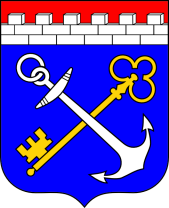 Комитет общего и профессионального образования
Ленинградской области
Опыт работы в Ленинградской области 
по социальному сопровождению выпускников организаций для детей-сирот и детей, 
оставшихся без попечения родителей и 
выпускников замещающих семей 


Хотько Светлана Валерьевна–заместитель председателя
Комитета общего и профессионального
образования Ленинградской области
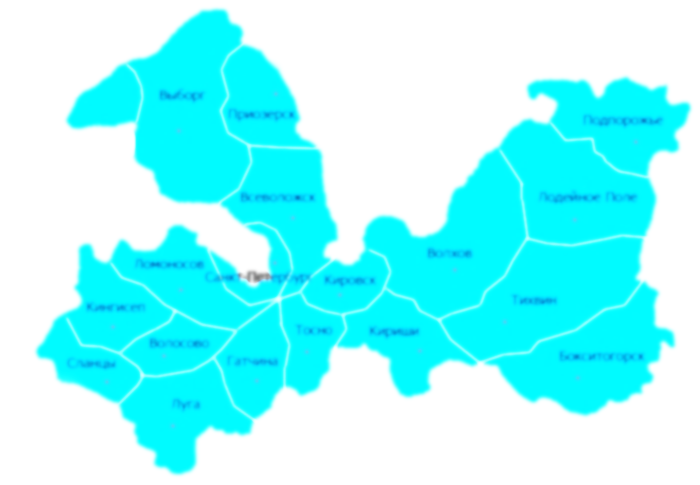 20 .04. 2017
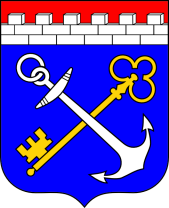 Комитет общего и профессионального образования
Ленинградской области
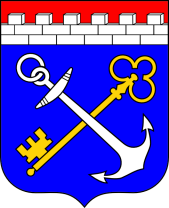 Число детей находящихся на учёте в региональном банке данных с 2014 года снизилось на 37,1%
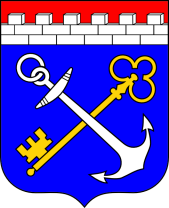 Сокращение численности воспитанников организаций для детей-сирот
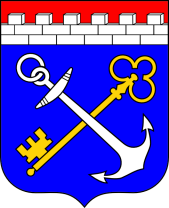 Численность детей-сирот, переданных на воспитание в замещающие семьи, над численностью вновь выявленных детей-сирот
Распределение детей-сирот по формам семейного воспитания
6
Региональная нормативная правовая база
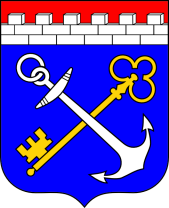 Областной  закон от 28 июля  2005 года № 65-оз  «О дополнительных гарантиях   социальной поддержки детей-сирот и детей, оставшихся без попечения родителей, лиц из числа  детей-сирот и детей, оставшихся без попечения родителей  в Ленинградской области»
Областной закон от 17 июня 2011 N 47-оз  «О наделении органов местного самоуправления муниципальных образований Ленинградской области отдельным государственным полномочием Российской Федерации, переданным органам государственной власти Ленинградской области, и отдельными государственными полномочиями Ленинградской области по опеке и попечительству, социальной поддержке детей-сирот и детей, оставшихся без попечения родителей, и лиц из числа детей-сирот и детей, оставшихся без попечения родителей»
Областной закон от 16 июня 2015 N 59-оз «О постинтернатном сопровождении детей-сирот, детей, оставшихся без попечения родителей, лиц из числа детей-сирот и детей, оставшихся без попечения родителей, в Ленинградской области»
Региональная нормативная правовая база
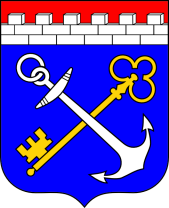 Постановление Правительства Ленинградской области от 14.11.2013 N 398 «Об утверждении Государственной программы «Современное образование Ленинградской области»

Постановление Правительства Ленинградской области от 14.11.2013 № 407 «Об утверждении Государственной программы «Обеспечение качественным жильем граждан на территории Ленинградской области»

Распоряжение комитета общего и профессионального образования Ленинградской области от 12 мая 2015  года № 1173-р «О развитии постинтернатного сопровождения выпускников организаций для детей-сирот и детей, оставшихся без попечения родителей, в Ленинградской области на период 2015-2018 гг.»

Приказ комитета общего и профессионального образования Ленинградской области от 18 апреля 2017 года № 24 «Об организации постинтернатного сопровождения выпускников на территории Ленинградской области»
Концепция развития       
   постинтернатного сопровождения
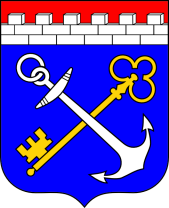 1 этап 
(2015-2016 гг.)
2 этап 
(2017-2019 гг.)
3 этап 
(2020-2025 гг.)
Основные понятия определенные 59-оз
Выпускники – лица, находившиеся в организациях для детей-сирот и детей, оставшихся без попечения родителей, которые завершили свое пребывание в данной организации,  в возрасте до 23 лет, в том числе лица в возрасте от 16 до 18 лет, которым  не назначен попечитель;
Постинтернатное сопровождение – деятельность по социальной адаптации выпускников в период их профессионального определения путем оказания содействия: в получении дальнейшего образования и трудоустройстве, в защите и реализации прав, в том числе на жилище, в организации досуга, а также посредством реализации иных мер по социальной адаптации
Наставник – лицо, привлекаемое для осуществления постинтернатного сопровождения и оказания содействия в защите прав и законных интересов выпускника на основе договора о постинтернатном сопровождении
Договор о постинтернатном сопровождении – договор, заключаемый между органом опеки и попечительства, наставником и выпускником, предусматривающий меры, направленные на социальную адаптацию выпускника в обществе путем оказания содействия в получении дальнейшего образования и трудоустройстве, в защите и реализации прав, в том числе на жилище, в организации досуга, а также посредством иных мер по социальной адаптации
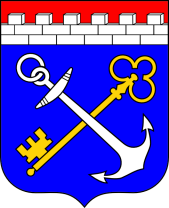 Наделение отдельными государственными полномочиями - 47-оз
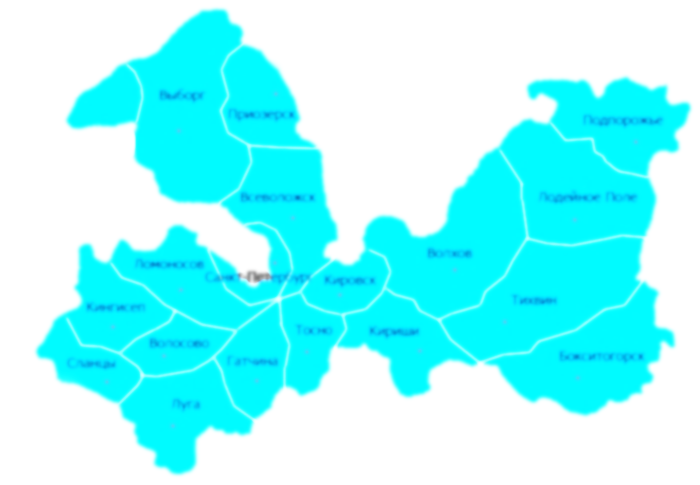 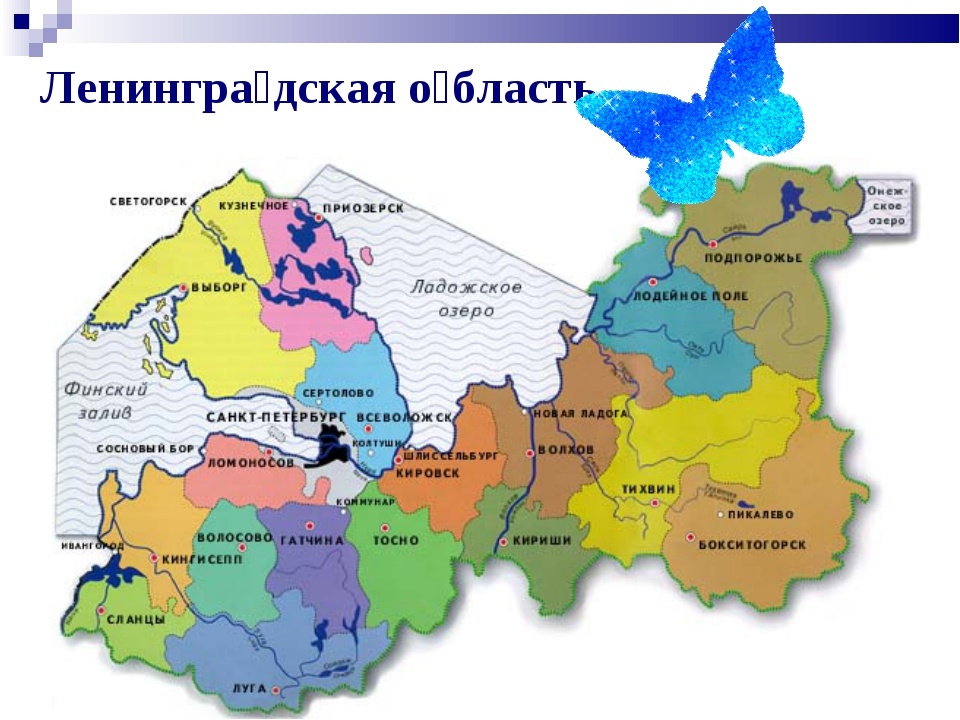 17 муниципальных районов и
 1 городской округ
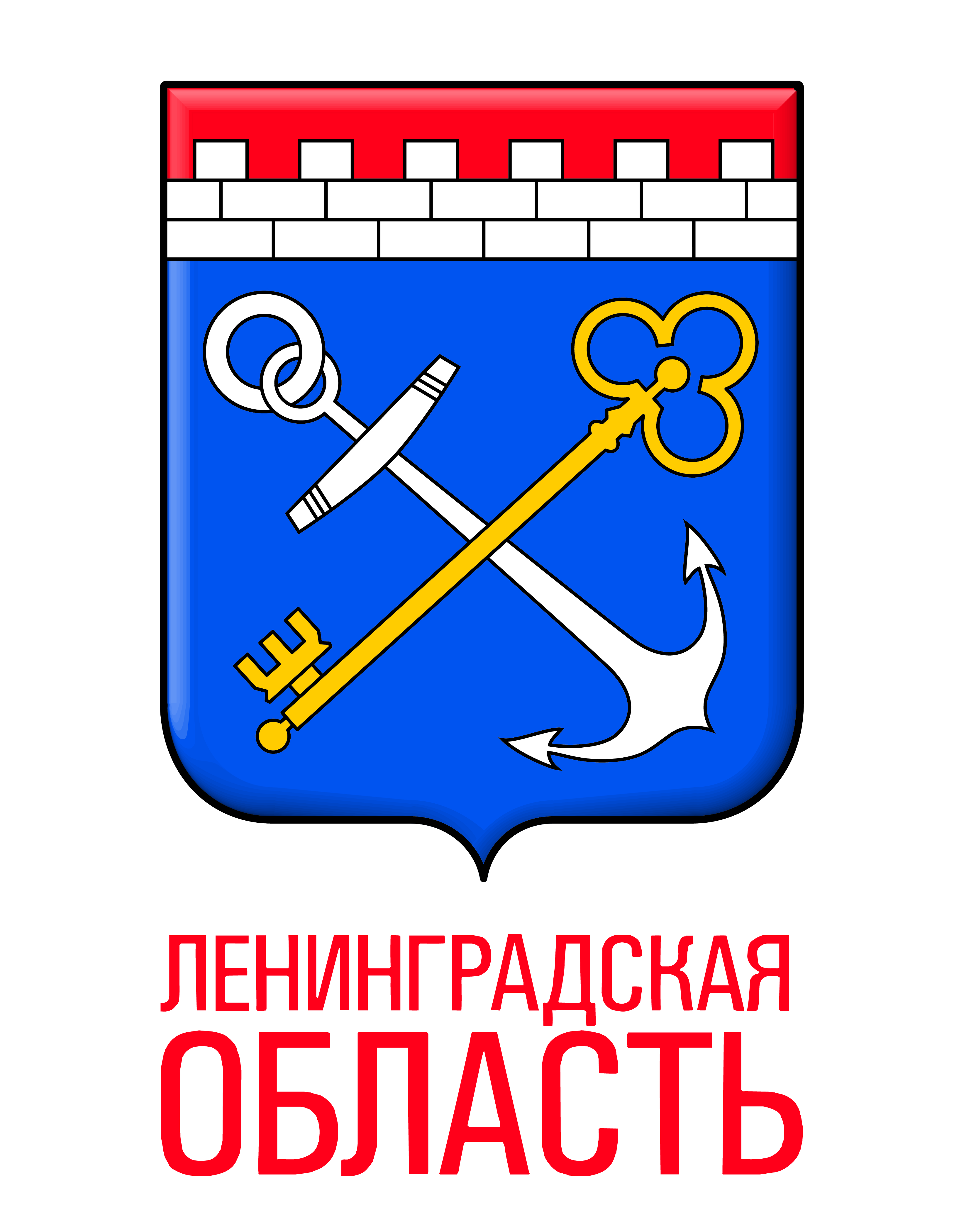 Формы социального сопровождения выпускников организаций для детей-сирот и выпускников замещающих семей
Учреждения проф. образования
Ресурсные центры
ФОРМЫ
Органы опеки и попечительства
Органы исполнительной власти
Обязанности органов местного самоуправления (органы опеки и попечительства):
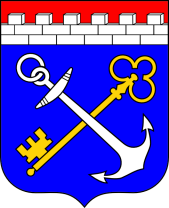 обеспечение своевременного выявления лиц, нуждающихся в установлении постинтернатного сопровождения, их учет;
заключение договора о постинтернатном сопровождении и (или) его расторжение;
подбор и подготовка лиц, желающих стать наставниками, ведение реестра;
 мониторинг и оценка эффективности деятельности наставников в порядке, определяемом уполномоченным органом;
реализация программ подготовки лиц, желающих стать наставниками;
разработка индивидуальных программ постинтернатного сопровождения выпускников, направленных на социальную адаптацию и активизацию их личных ресурсов;
информирование выпускника по завершении пребывания в организации для детей-сирот и детей, оставшихся без попечения родителей, о его праве на постинтернатное сопровождение
Приказом «Об организации постинтернатного сопровождения..» утверждены:
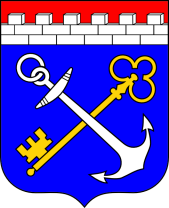 Порядок подбора и подготовки лиц, желающих стать наставниками;
 Форма заявления лиц, желающих стать наставниками;
 Форма журнала учета заявлений лиц, желающих стать наставниками;
 Форма свидетельства о прохождении программы подготовки лиц, желающих стать наставниками;
 Программа подготовки лиц, желающими стать наставниками;
 Порядок формирования реестра лиц, желающих стать наставниками;
 Форма реестра лиц, желающих стать наставниками;
 Порядок учета выпускников, в отношении которых организовано постинтернатное сопровождение;
 Форма реестра выпускников, в отношении которых организовано постинтернатное сопровождение;
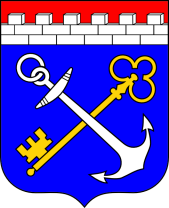 Субвенции на исполнение переданных полномочий
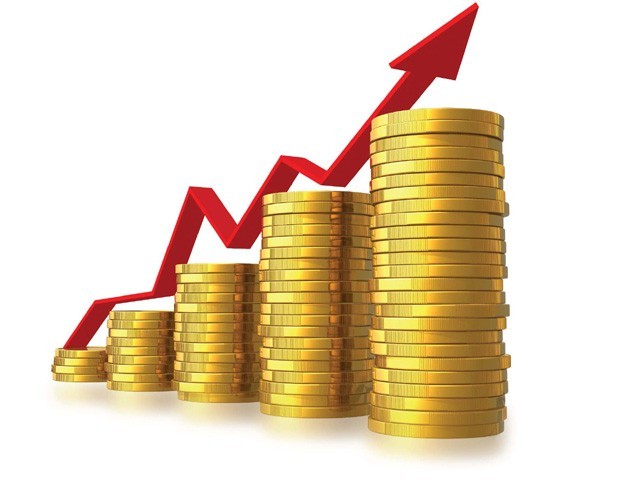 В бюджете Ленинградской области на 2017 год 
на реализацию переданных полномочий предусмотрено

 1 791 600 руб.
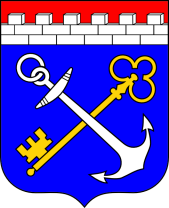 Структура центра помощи детям – сиротам и детям, оставшимся без попечения родителей, ресурсный центр содействия семейному устройству состоит из 8 отделений:
       -приемное отделение
       - отделение социально-правовой помощи
       - отделение сопровождения выпускников
       - организационно-методическое отделение
       - стационарное отделение
       - стационарное отделение временного пребывания
      - специализированное образовательное отделение
       - отделение содействия семейному устройству
отделение социально-правовой помощи
отделение сопровождения выпускников
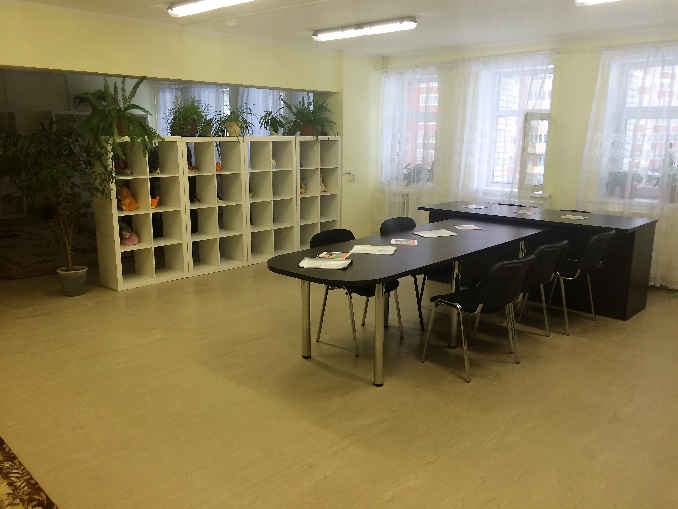 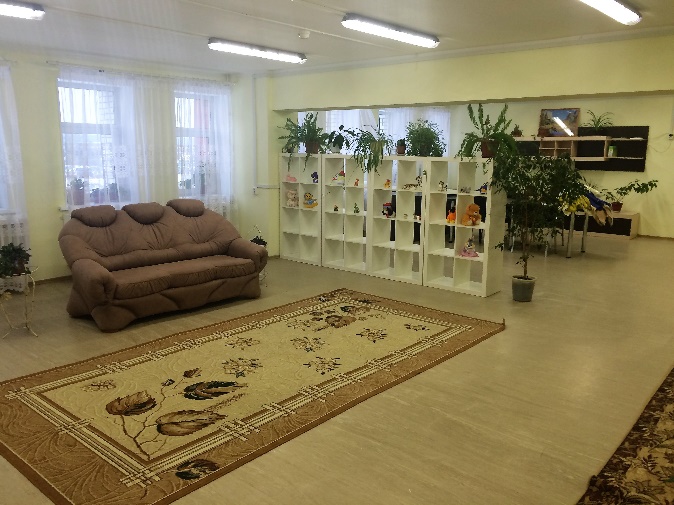 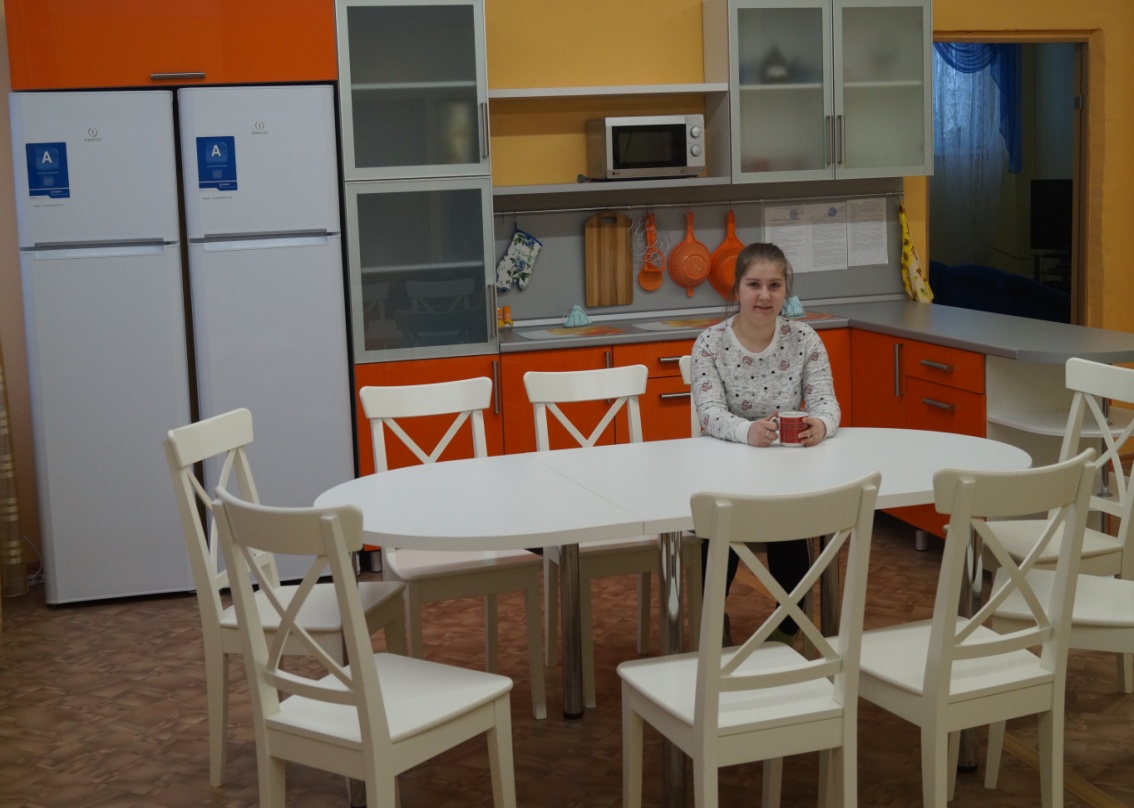 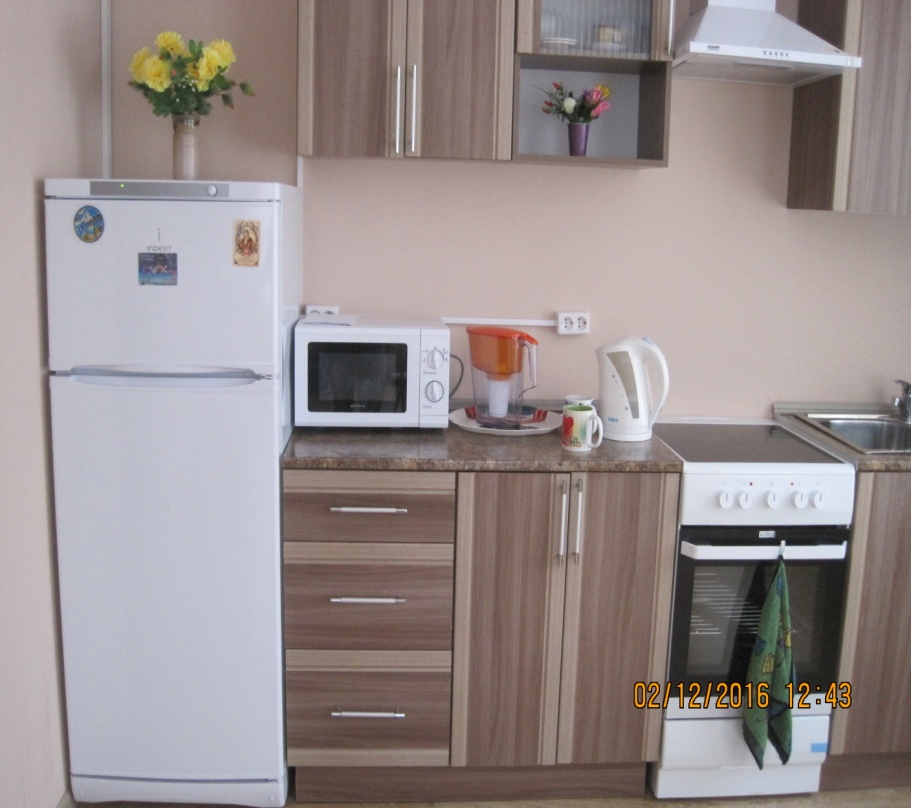 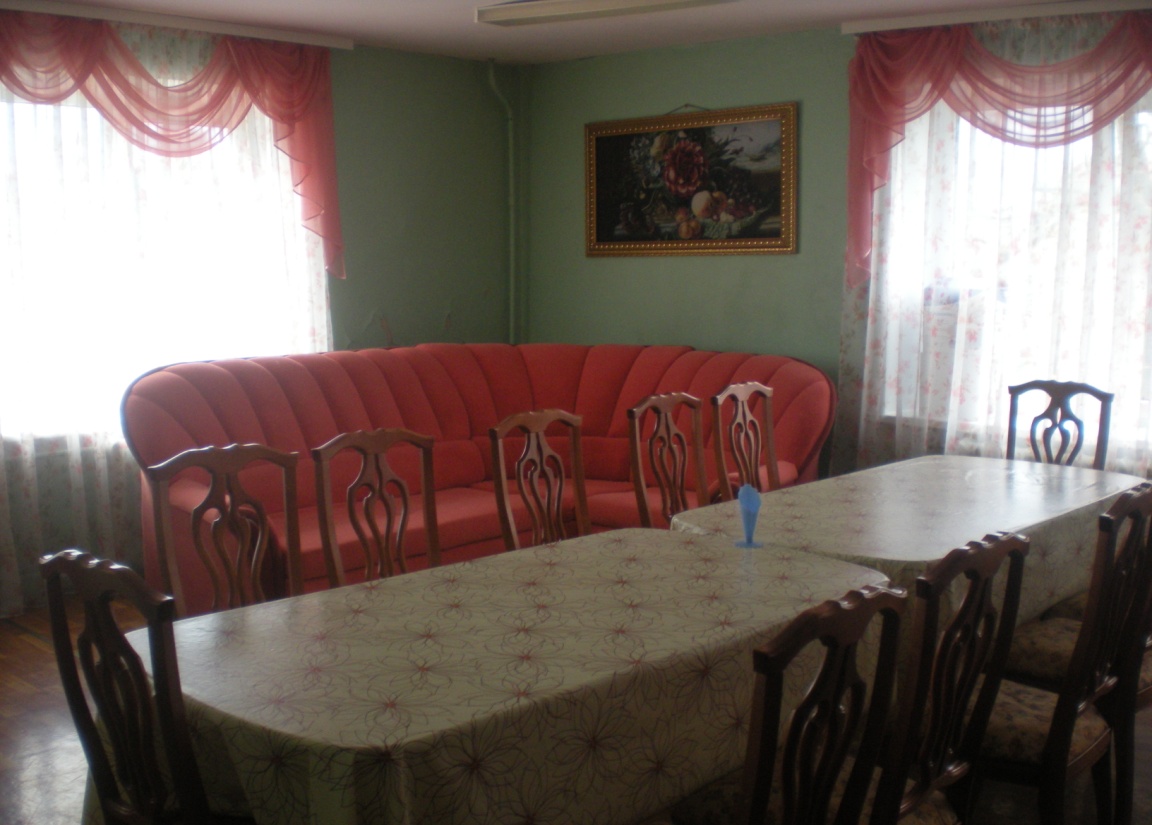 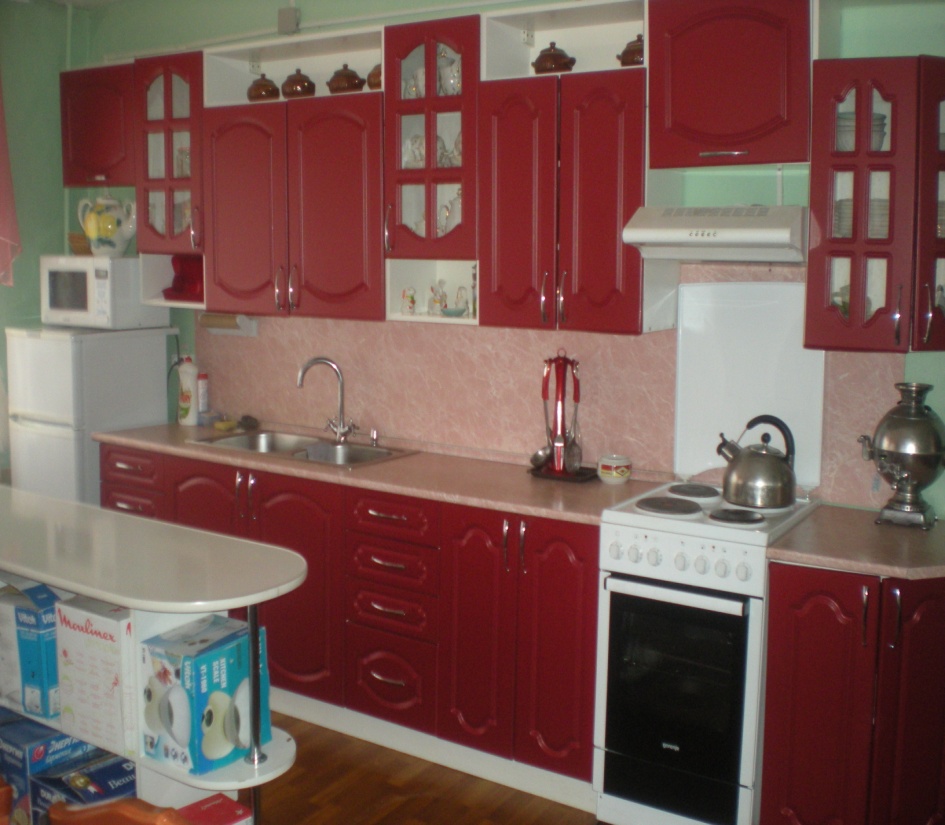 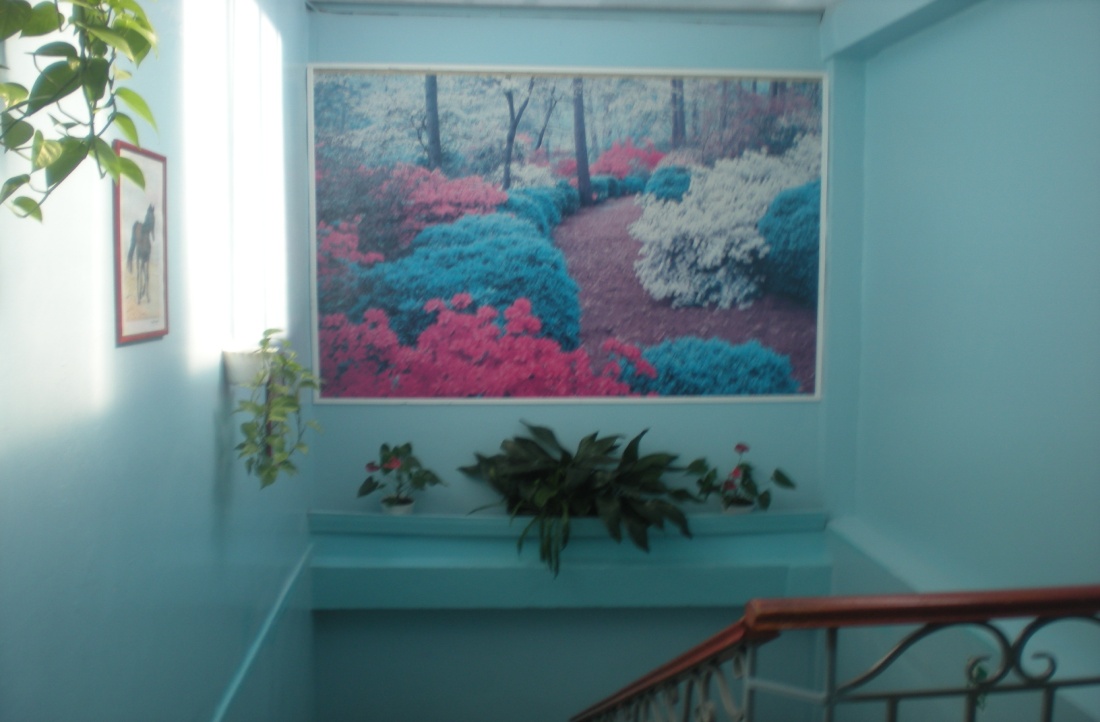 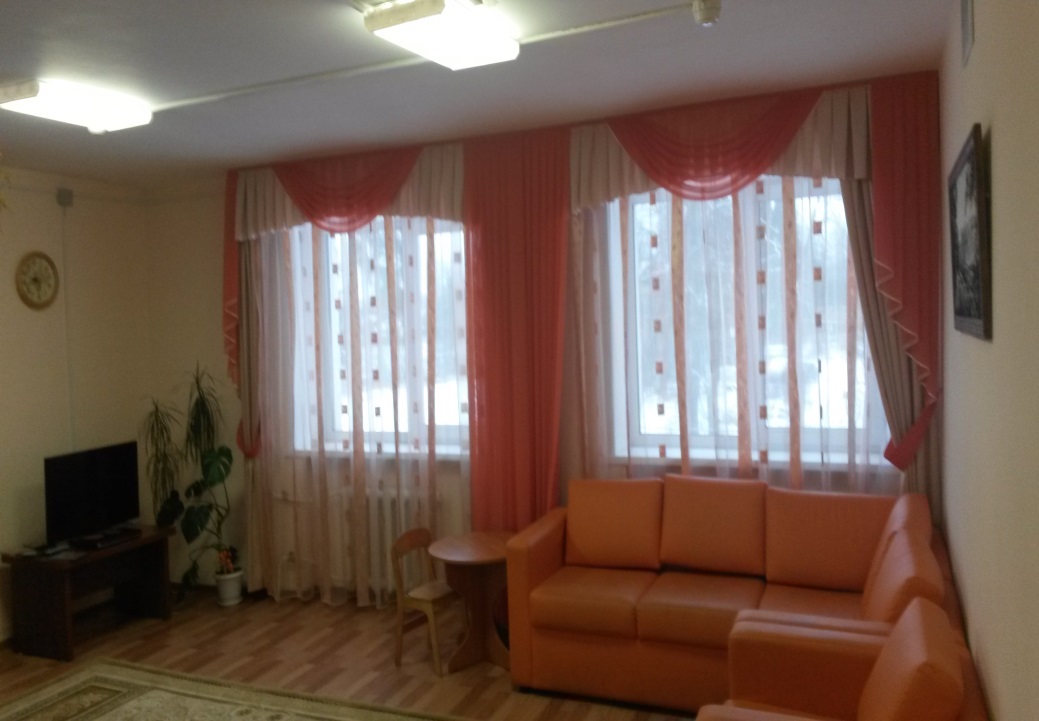 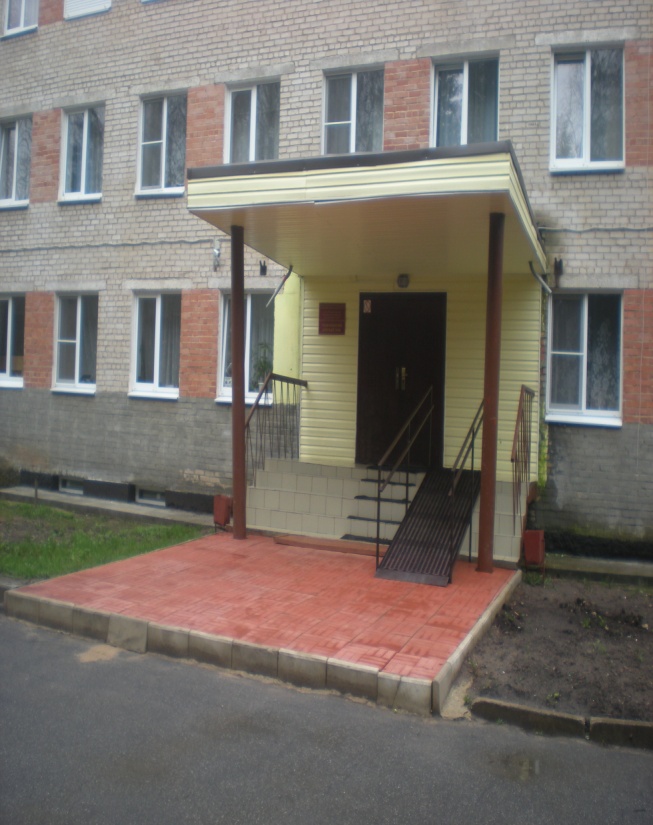 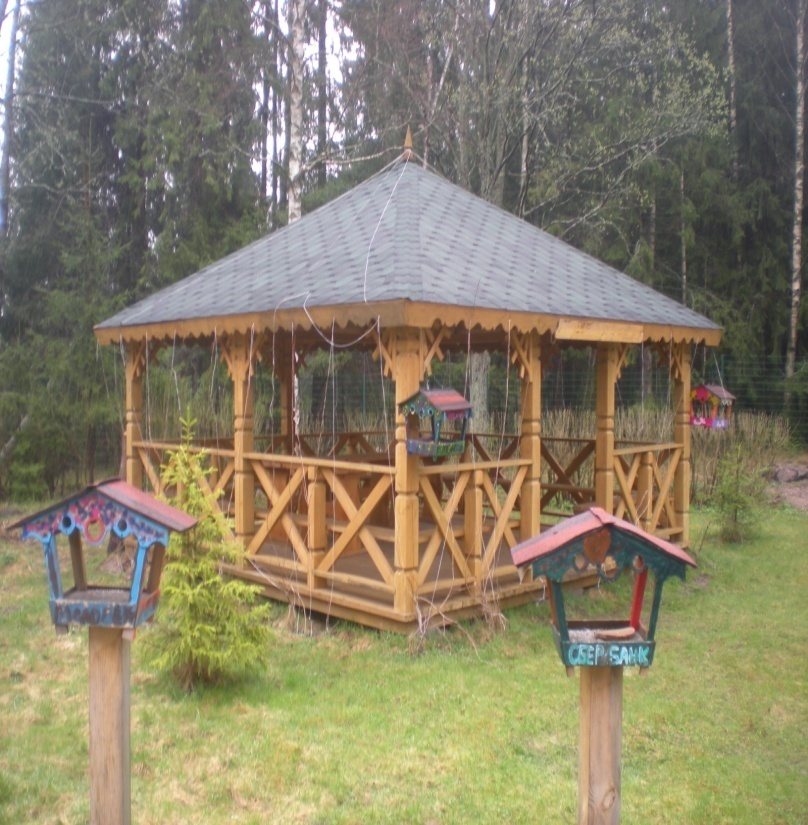 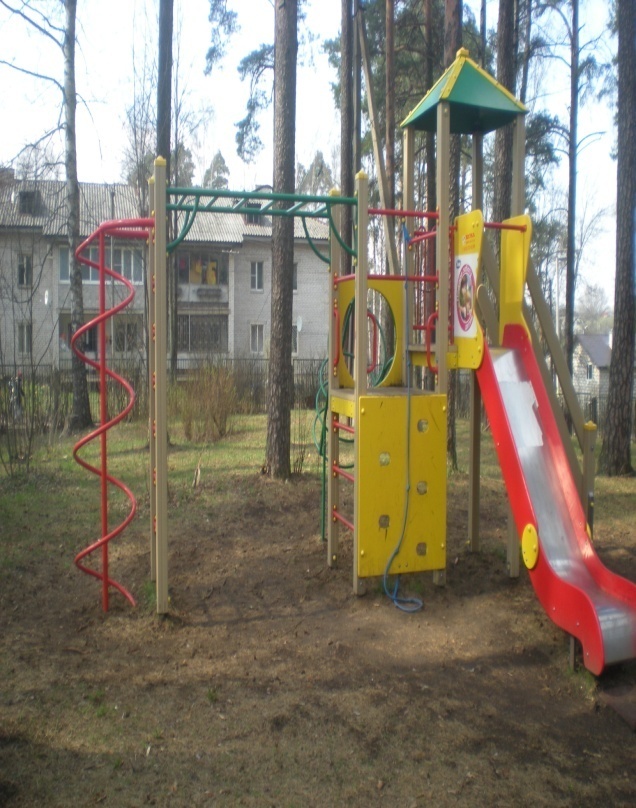 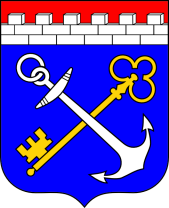 Воспитательные программы
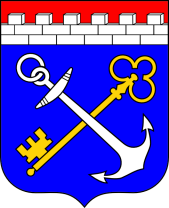 Распределение выпускников по формам устройства
21
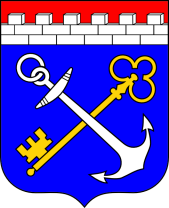 Штатные нормативы структурного подразделения учреждения профобразования
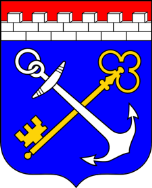 Ожидаемые результаты
Наличие альтернативы попечительства для лиц, в отношении которых данная форма не установлена  

Реализация дополнительных  гарантий поддержки выпускников

Профилактика вторичного сиротства

Оказание помощи выпускникам, испытывающих трудности в адаптации

Оказание помощи выпускникам с ограниченными возможностями здоровья
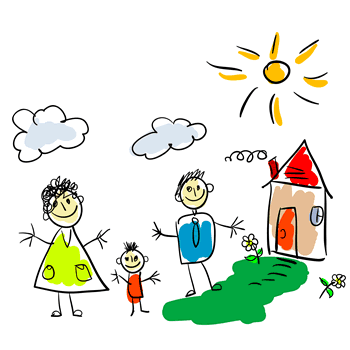 КОНТАКТЫ
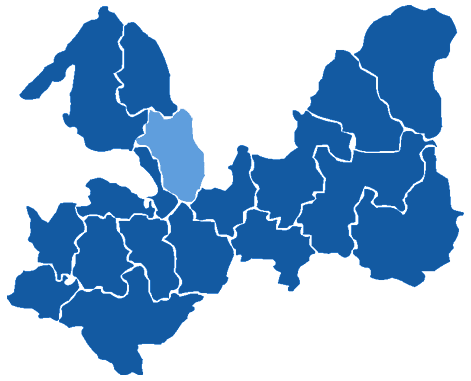 Комитет общего и профессионального образования Ленинградской области
Адрес: 191028, Санкт-Петербург, наб.реки Фонтанки, 
д.14.
тел. Приемной председателя: 
+7 (812) 273-33-78e-mail: office_edu@lenreg.ruwww.edu.lenobl.ru
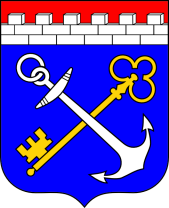 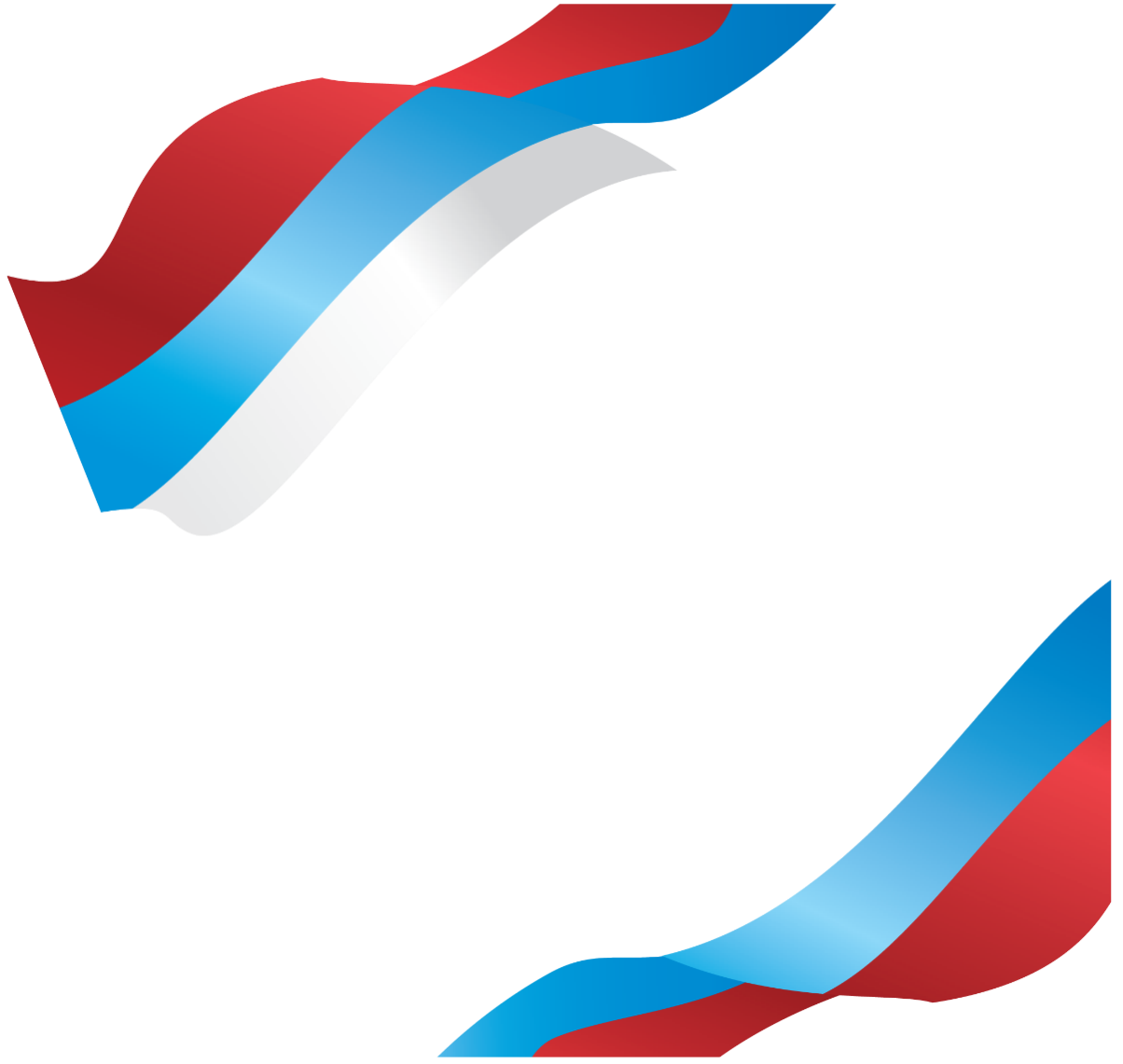 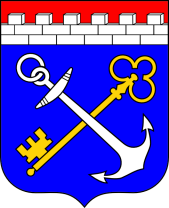 Комитет общего и профессионального образования
Ленинградской области
БЛАГОДАРЮ ЗА ВНИМАНИЕ!
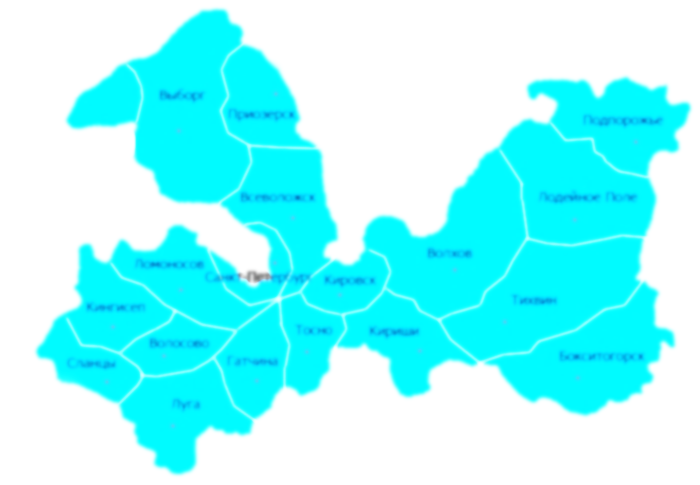 20.04. 2017